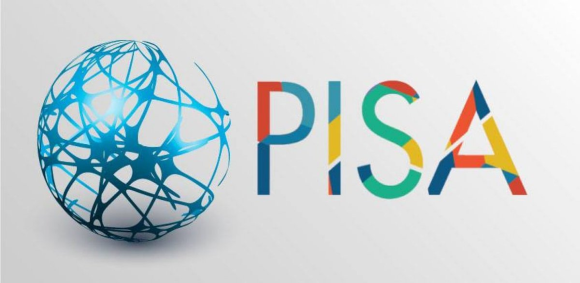 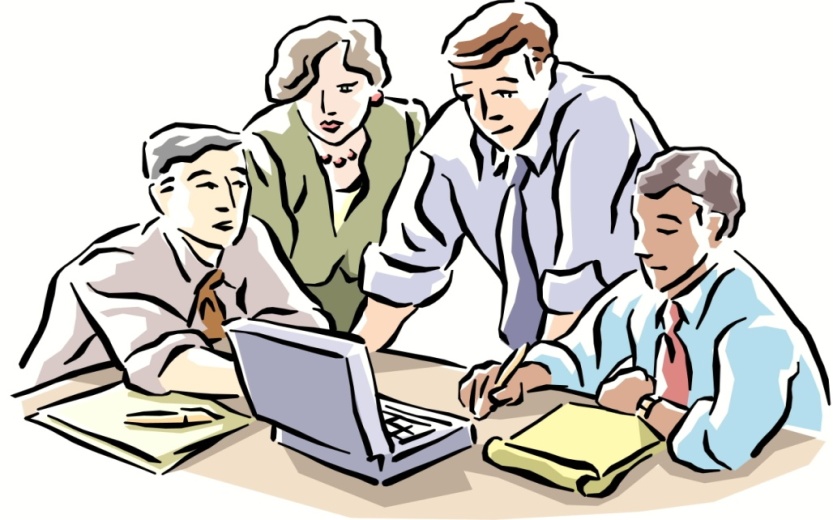 Фестиваль педагогического мастерства
 
Возможные варианты:

Проведение урока

Проведение мастер-класса
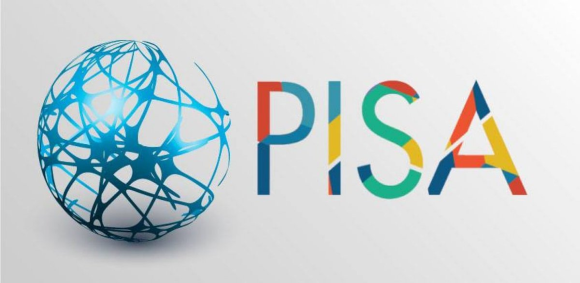 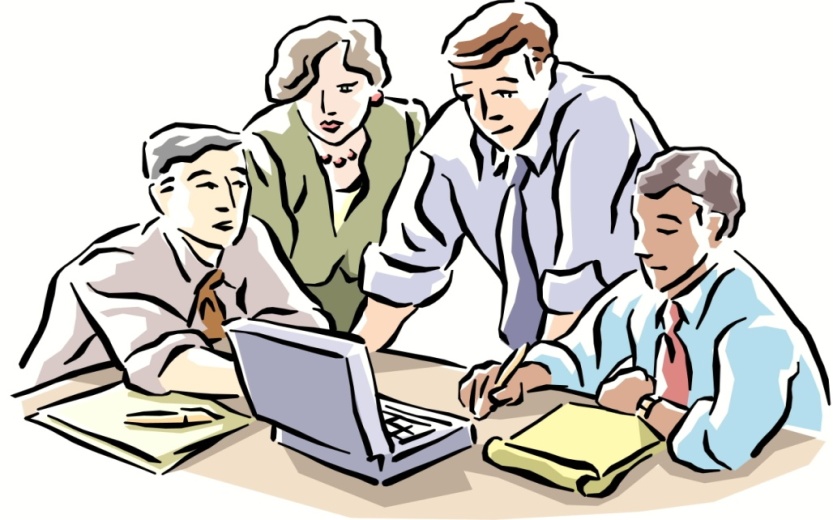 Варианты урока: 
 
Весь урок строится вокруг задания PISA

Элементом урока – решение, разбор задания PISA

Урок, направленный на формирование умений функциональной грамотности
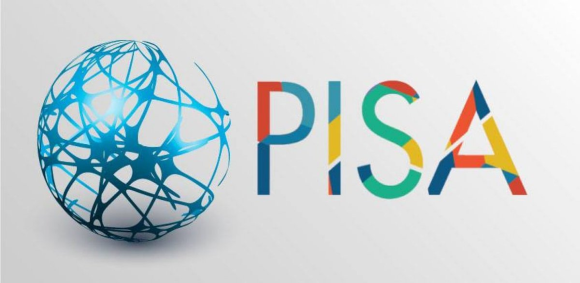 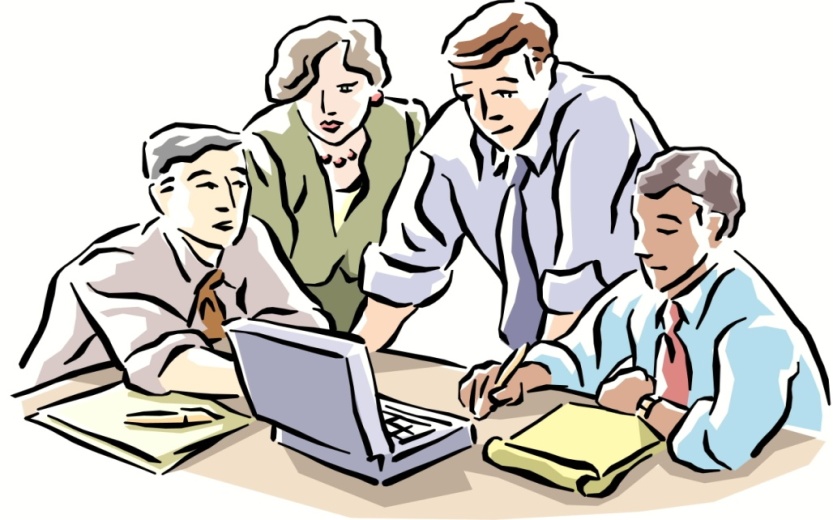 Варианты мастер-класса: 
 
Мастер-класс «Технология создания заданий по ______________ грамотности»

Мастер-класс  по формированию умений _____________ грамотности

Предоставление разработанного задания на  экспертизу педагогов
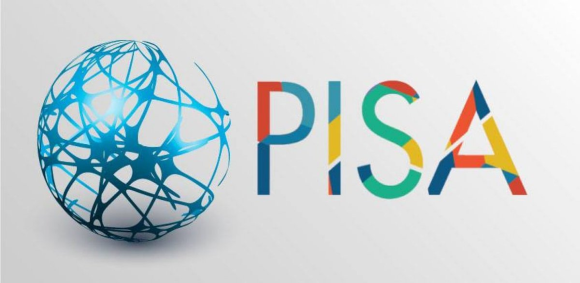 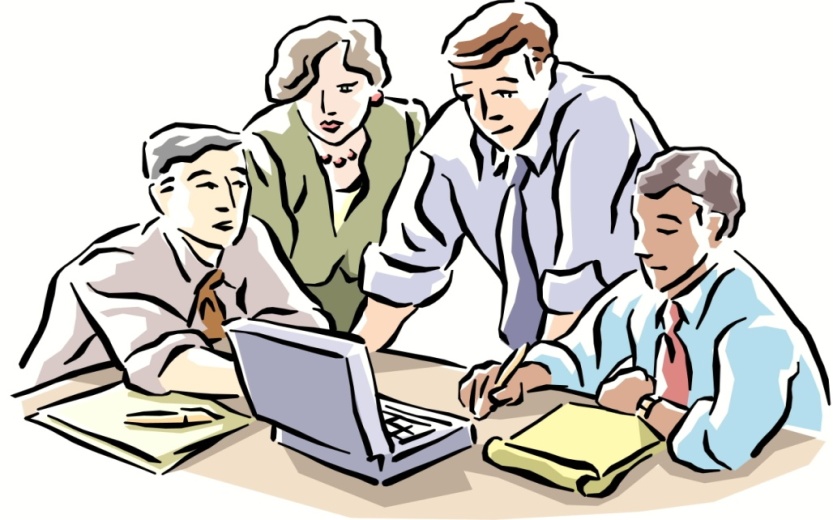 Регистрация 
https://forms.gle/fEJUeAQFUHnyAPTA6
Основные направления формирования функциональной грамотности
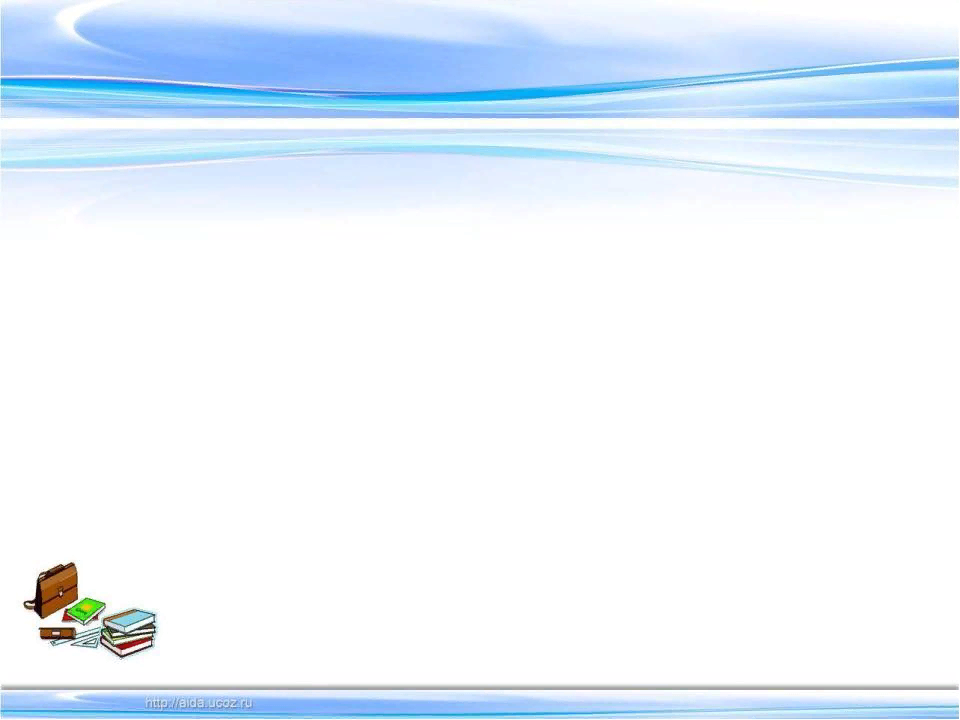 Математическая грамотность 
Читательская грамотность 
Естественно-научная грамотность 
Финансовая грамотность 
Глобальные компетенции 
Креативное мышление
Какие характеристики читательской грамотности проверяет PISA
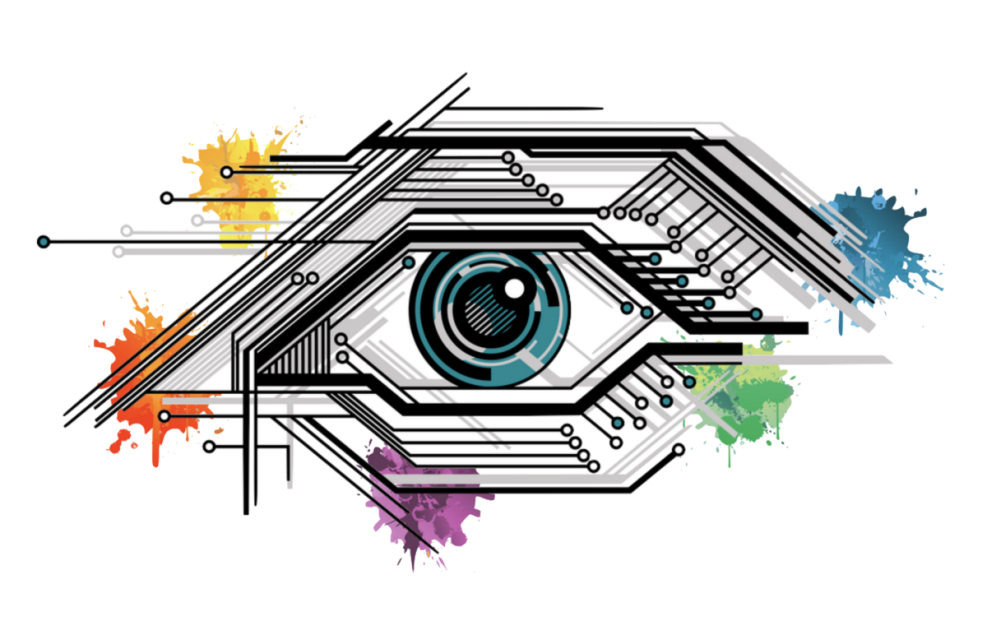 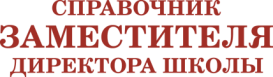 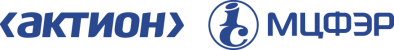 Ситуации
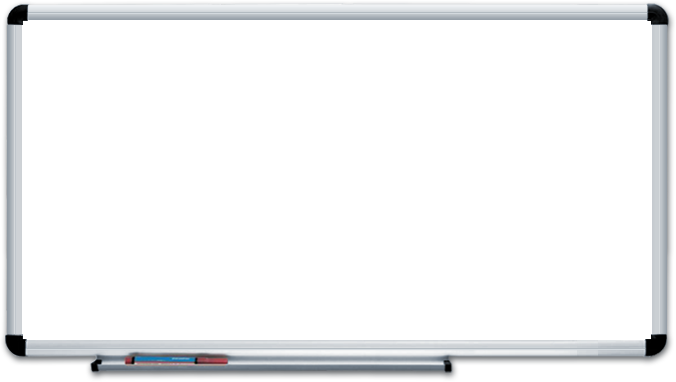 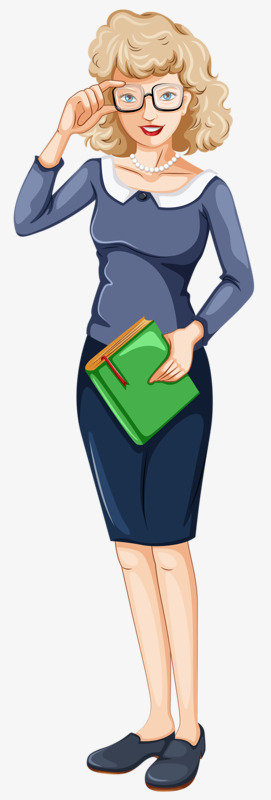 Форматы текстов
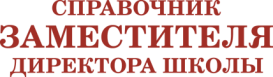 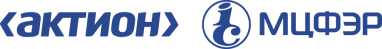 Типы текстов
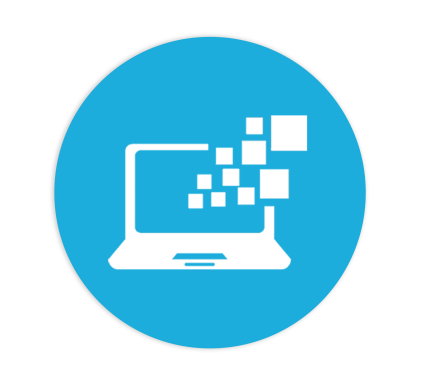 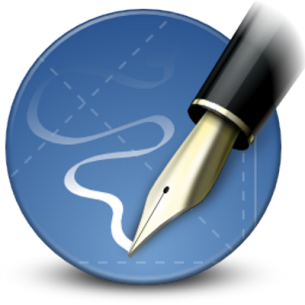 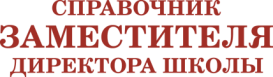 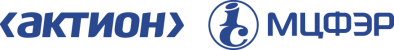 Читательская грамотность
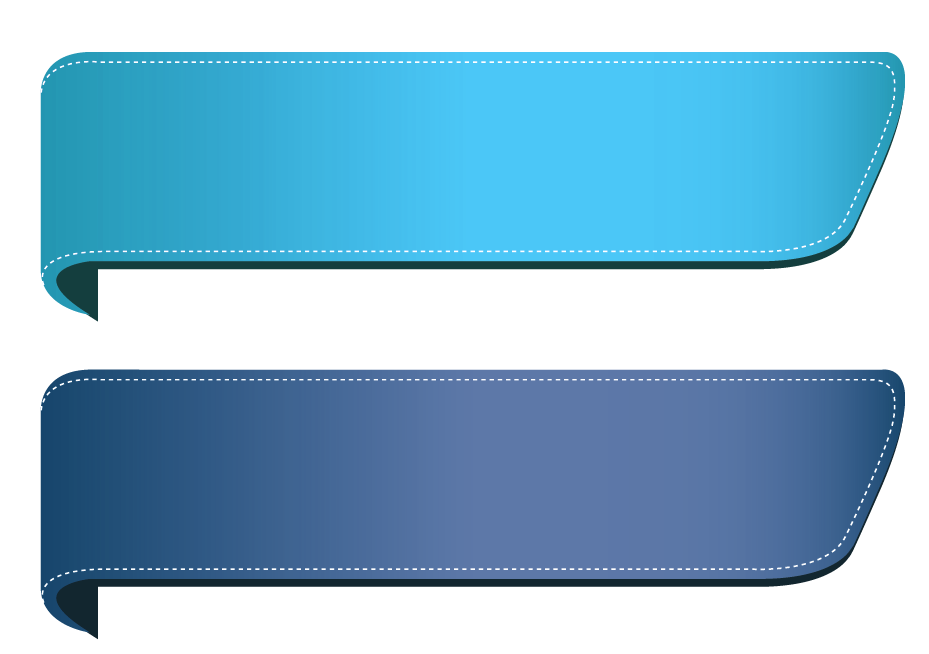 Способность человека понимать и использовать письменные тексты, размышлять о них и заниматься чтением для того, чтобы достигать своих целей, расширять свои знания и возможности, участвовать в жизни общества.
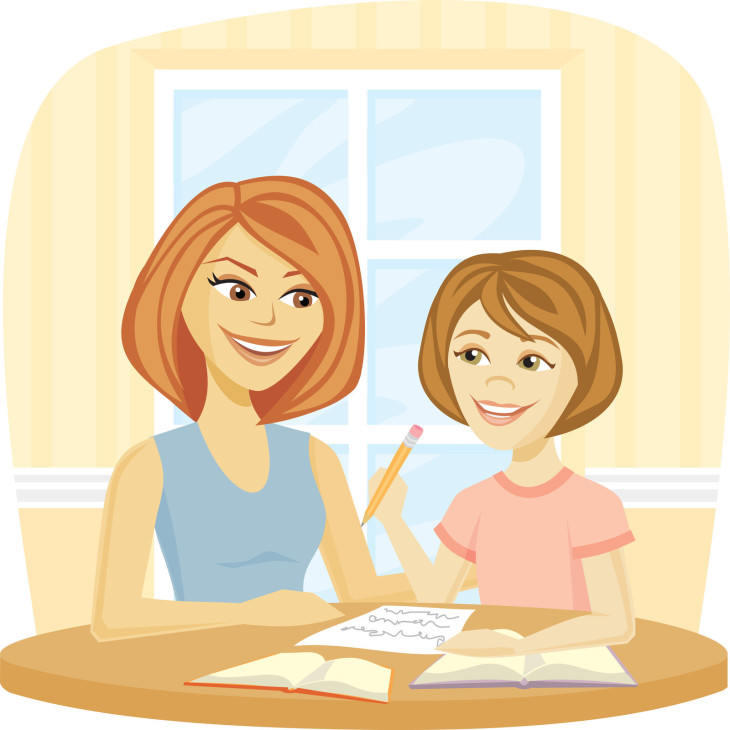 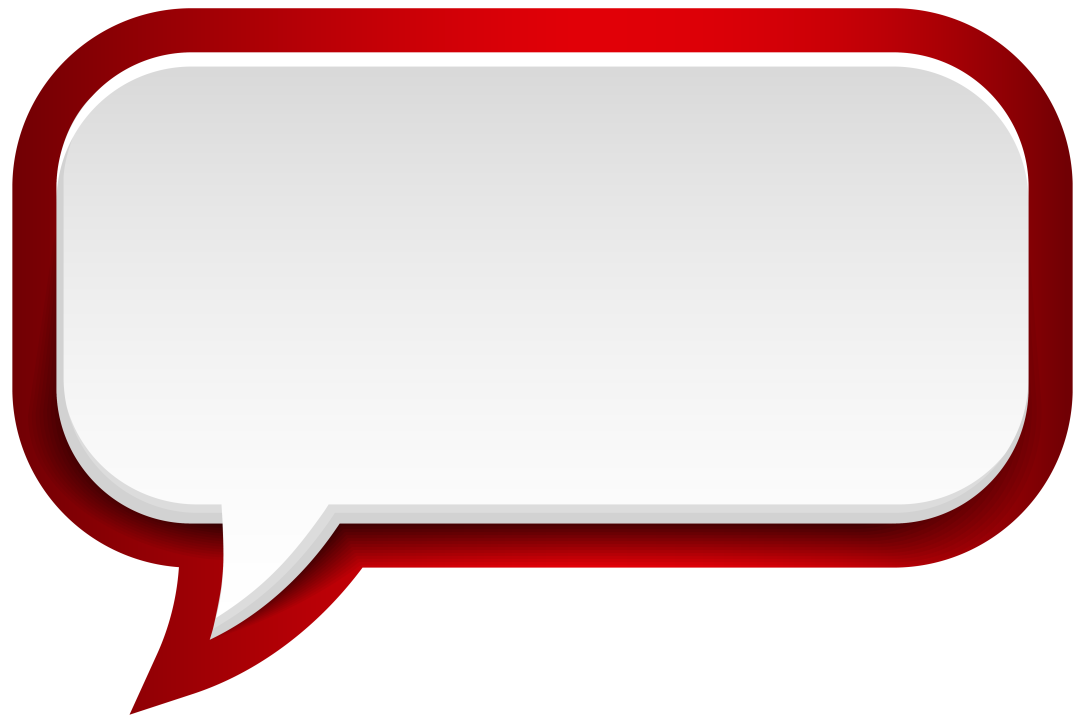 Три группы читательских умений

Найти и извлечь информацию.
2. Интегрировать и интерпретировать сообщение.
3. Осмыслить и оценить сообщение
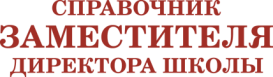 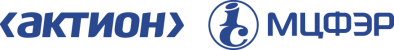 Типы текстов
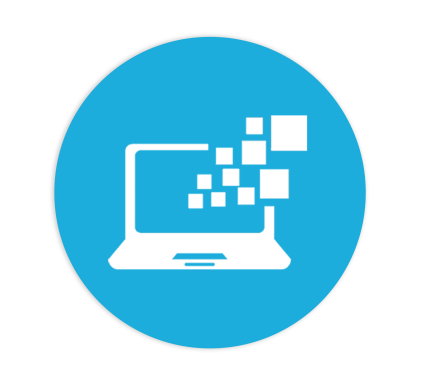 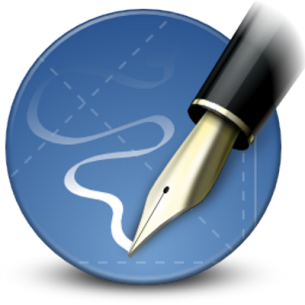 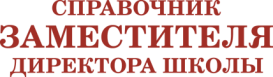 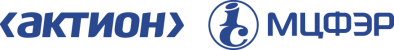 Математическая грамотность
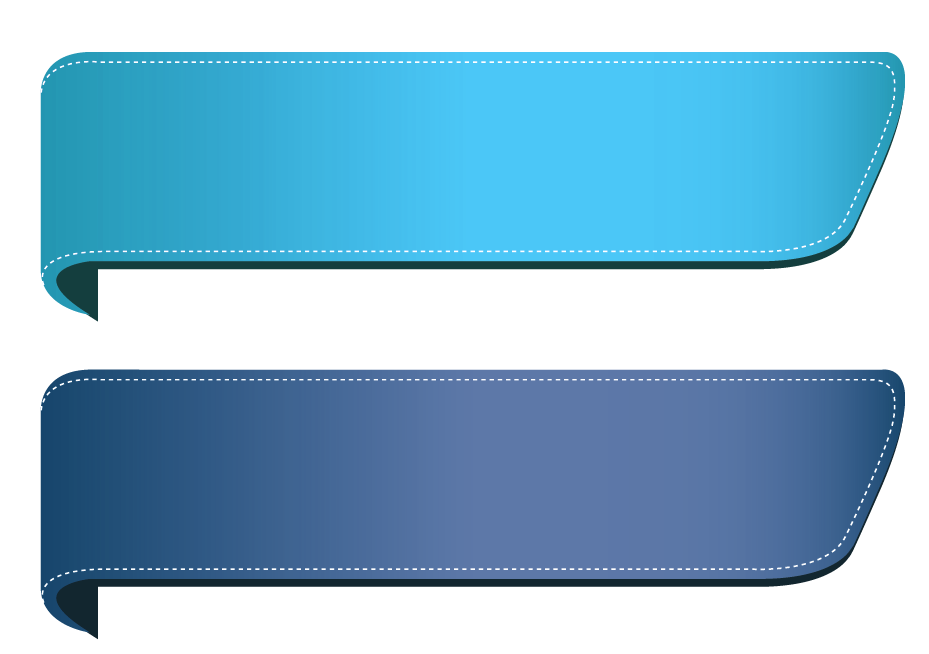 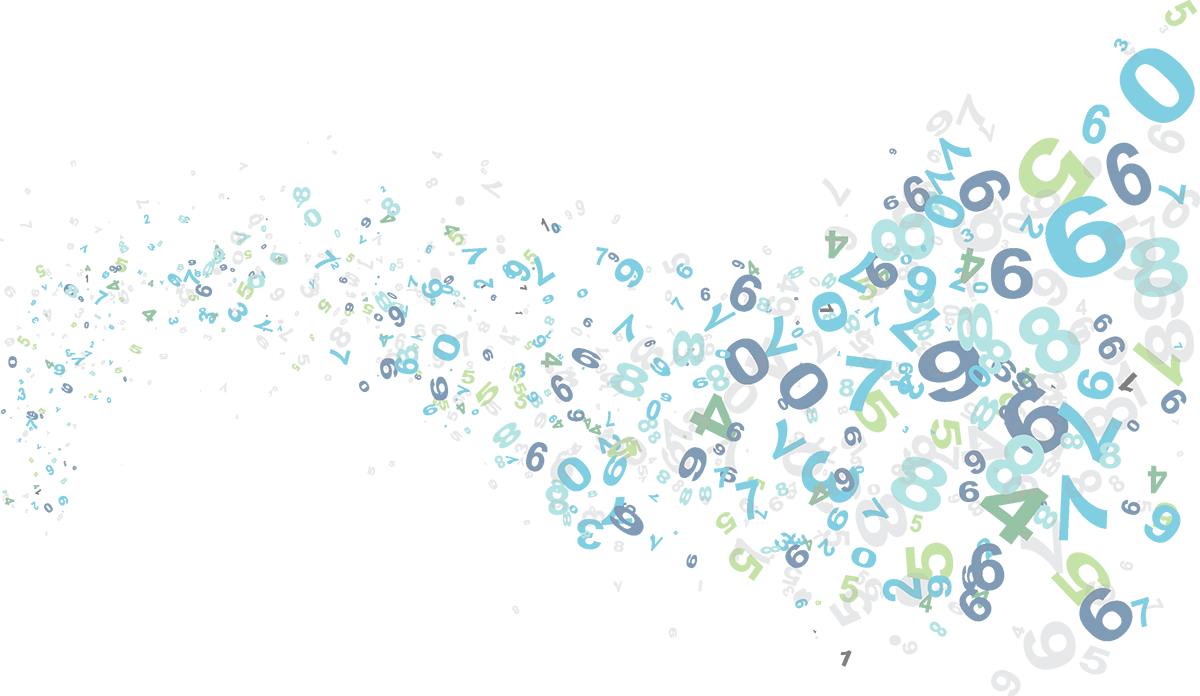 Способность человека формулировать, применять интерпретировать математические явления в разных контекстах. Включает способность к математической аргументации, применение математических операций, фактов и инструментов для описания, объяснения и предсказания явлений. Способствует пониманию роли математики в современной жизни
Способность человека понимать и использовать письменные тексты, размышлять о них и заниматься чтением для того, чтобы достигать  своих целей, расширять свои знания и возможности, участвовать в жизни общества.
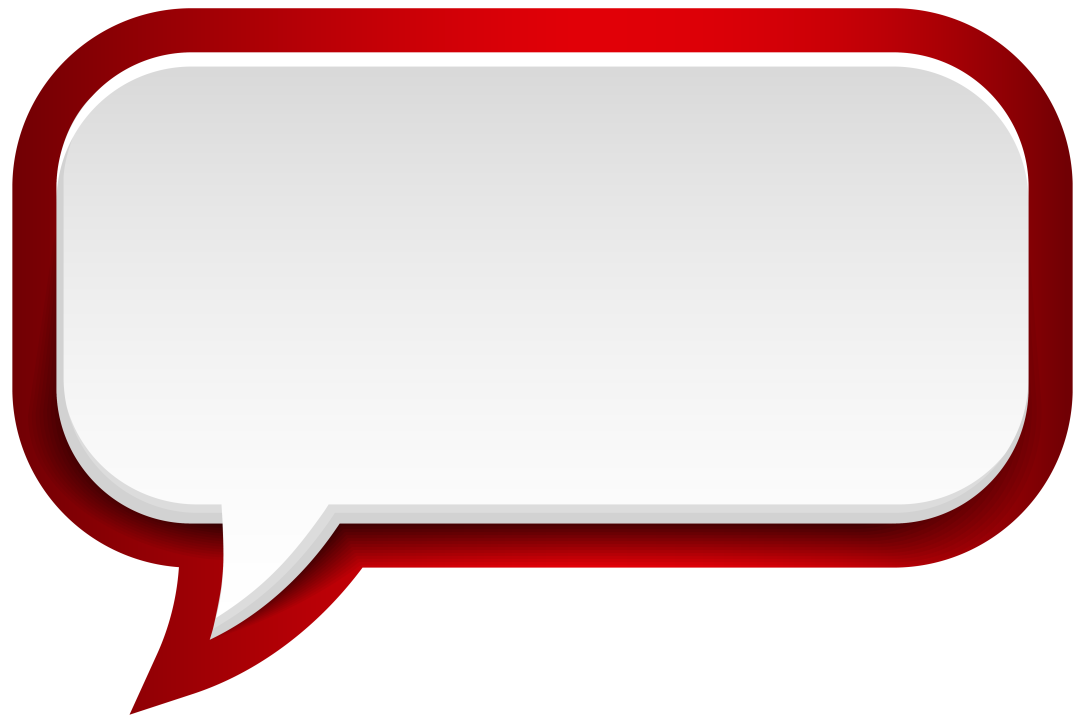 Три аспекта математической грамотности
Математический процесс – действия, которые надо предпринять для решения.
2. Предметное содержание задачи.
3. Контексты задач оценочных материалов
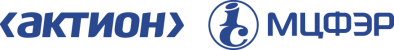 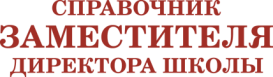 Естественно-научная грамотность
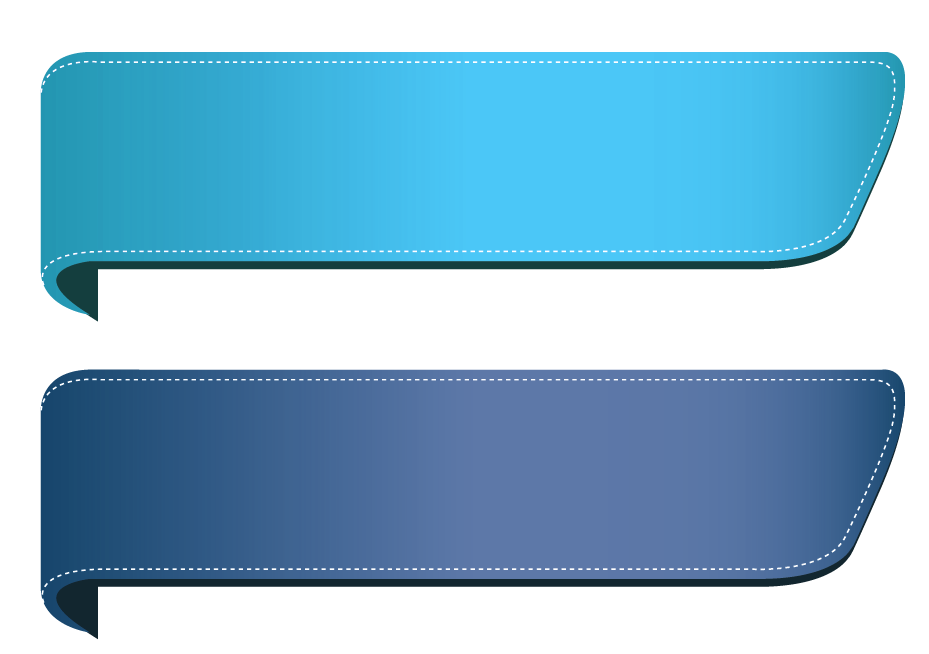 Способность вдумчиво взаимодействовать с научными идеями, задачами, которые требуют наукообразного представления
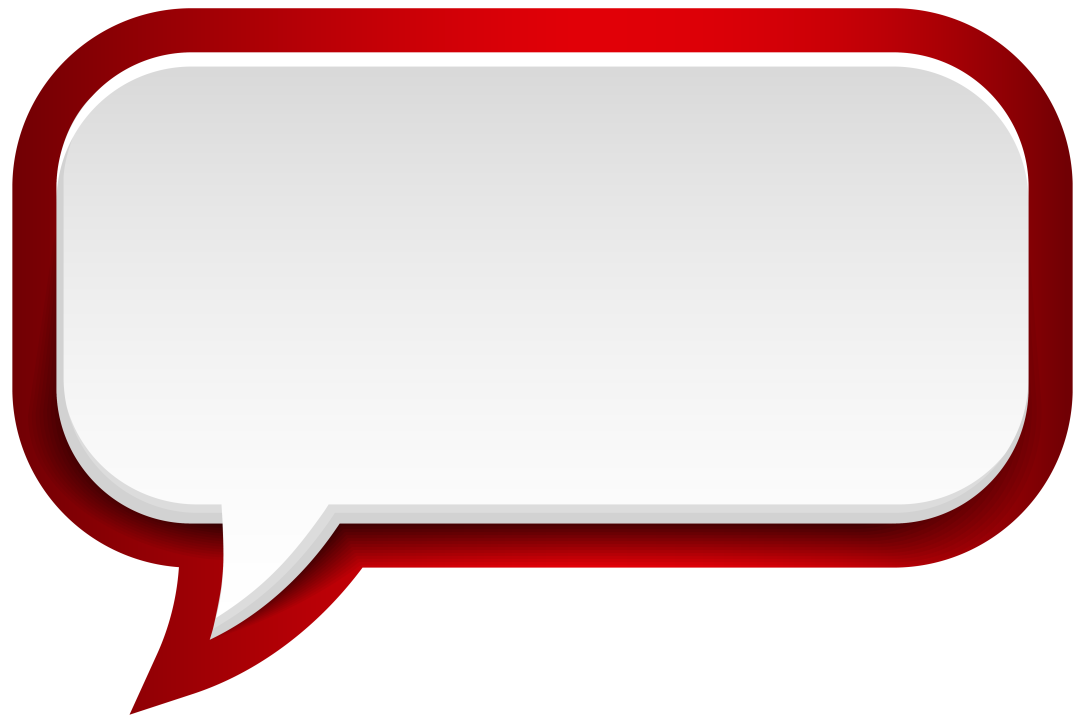 Четыре группы умений

1. Научно объяснять явления.
2. Проводить научные исследования.
3. Интерпретировать научные данные и доказательства. 
4. Обладать глубокими предметными знаниями
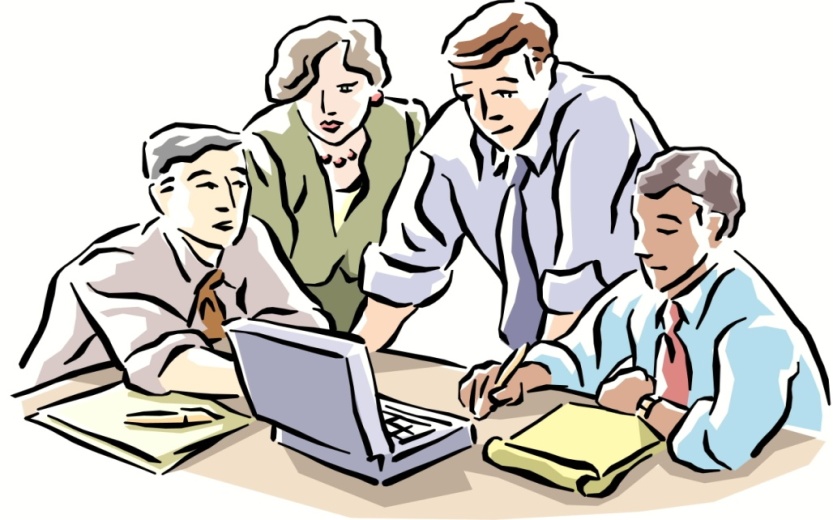